Respiratory System
Dr Archna Ghildiyal
         Associate Professor
              Department of Physiology
KGMU
LECTURE:7
Contents

Pulmonary circulation- features
Gaseous transport: CO2 
CO2-Hb dissociation curve
Learning Objectives
Partial pressure of gases
CO2 Transport : Methods
Chloride Shift
CO2-Hb dissociation curve
Haldane effect
Pulmonary Circulation:Features
Lungs Receive blood from-
             Pulmonary arteries(deoxygenated)&
             Bronchial arteries(oxygenated)
Pulmonary arteries- Thin wall (thickness 1/3 rd that of aorta)
Smaller arteries & arterioles have larger diameter than their counterpart systemic arteries
Pulmonary vessels
Distensible
Large compliance (to accommodate stroke volume output of right ventricle)
Constrict in response to localized hypoxia( O2 level)-Diverts pulmonary blood from poorly ventilated areas of lungs to well ventilated regions)
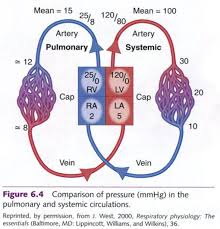 Contd…
Effects of  in  pulmonary blood flow and vascular pressure
                          -Recruitment
                          - Distention
Effects of high Lung volume
   -Alveolar vessels-compression by enlarging alveoli,  Resistance
  -Extra alveolar vessels-distention, Resistance
Effects of chemical & humoral substances
Vasoconstrictors
Alveolar hypoxia
ᾳ-adrenergic agonists
Thromboxane
Norepinephrine
Angiotensin
Histamine
Endothelin
Vasodilators
Β-adrenergic agonists
Bradykinin
Prostacyclin
Nitric oxide
Carbondioxide Transport
Three Forms:
1.Dissolved in the plasma  7%
2.Chemically Bound to Hemoglobin in RBC’s
   (as carbaminohaemoglobin) 23%
3.As Bicarbonate ions (HCO3-) in  plasma 70%
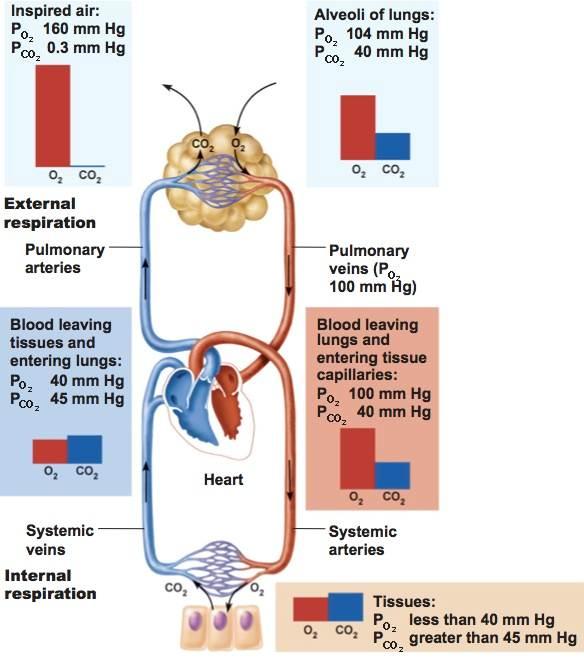 Transport in Dissolved state
PCO2 venous blood=45 mmHg
  (amount dissolved=2.7ml/dl)
PCO2 of arterial blood=40 mmHg(2.4 ml/dl dissolved CO2)

0.3 ml of CO2 is transported in dissolved form by each 100 ml of blood flow
Combination with Hb & Plasma Proteins
Carbon dioxide molecule reversibly attaches to an amino portion of hemoglobin. 
   CO2+HB                HbCO2
CO2 +Plasma proteins in tissue capillaries
  (CO2Transport in small amount)
AS bicarbonate ions
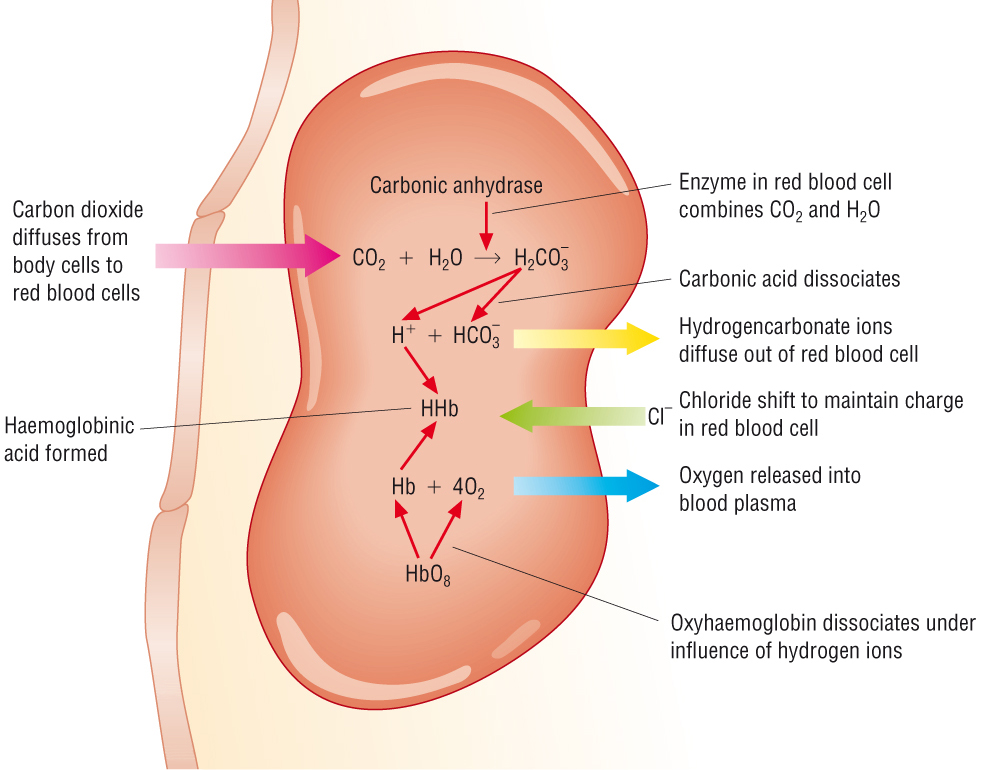 Contd…
Dissolved CO2 + H2O→H2CO3

Catalyst: carbonic anhydrase( Rbc protein enzyme)
5000 fold increase in rate of reaction
Within a very small fraction of seconds
Contd…
Dissociation of carbonic acid into bicarbonate & H+ ions
Hemoglobin protein is a powerful acid base buffer
Chloride shift
To maintain electrical neutrality of Red cells
HCO3- diffuses out of the cell and is replaced by Cl- from plasma
 Chloride content of venous Rbc’s >arterial red cells
Carbon dioxide dissociation curve
Haladane effect

Lungs-Binding of O2 with Hb(stronger acid forms)  tends to displace CO2 from the blood and into the alveoli
Released H+ binds with HCO3- to form carbonic acid
Contd…
Lungs- PCO2 is low 
CO2diffuses out of the capillaries into the alveoli to be exhaled
Volume percent (vol%) refers to the milliliters of Gas extracted from a  100-ml sample of whole blood
Contd…
Normal conc. Of CO2 in blood in all forms =50 volume %
Only 4 volume %  of total is exchanged during normal transport of CO2 from tissues to the lungs(Conc of CO2 in Tissues 52 vol%,Lungs 48 vol%)
Carbon dioxide dissociation curve
Contd…
CO2 dissociation curve is more linear than O2 dissociation curve
Deoxygenated blood carries more CO2 than oxygenated blood for a given PCO2(due to better ability of reduced Hb to mop up/wash more H+)
Question:1
If you increase the left atrial pressure from
 5 mmHg to 15 mmHg, what effect would
that have on pulmonary circulation?

A. It would force blood the opposite direction
B. It would increase the speed at which blood moves through the pulmonary circulation
C. No change
D. Blood flow would almost or completely stop
Question:2
Pulmonary circulation differs from systemic circulationA) Pulmonary vasodilation in hypoxiaB) Pulmonary vasoconstriction in
       hypoxiaC) Decreased blood volume during
        systoleD) Increased basal vasoconstrictor
        tone
Question:3
As blood passes through systemic capillaries, the 
  enzyme carbonic anhydrase catalyzes

    A. Conversion of dissolved CO2 to
        carbonic acid 
    B.  Conversion of carbonic acid to
        bicarbonate ion 
    C. Conversion of gaseous CO2 to dissolved 
        CO2 
    D. Binding of carbon dioxide to hemoglobin, 
        thus displacing oxygen
Question:4
To which of the following is alveolar PCO2 directly
 proportional?
A. Rate of CO2 production and alveolar ventilation
B. Rate of CO2 production and rate of O2 consumption
C. Alveolar ventilation and rate of O2 consumption
D. Alveolar ventilation, rate of O2 consumption, and rate of CO2 production
Question:5
The normal arterio-venous difference for CO2 is: 
   A. 2ml/100ml 
   B. 4ml/100ml 
   C. 6ml/100ml 
   D. 10ml/100ml
Answers
1- D
2- B
3- A
4- B 
5- B
References
Guyton & Hall.Text book of Medical Physiology
Ganong’s Review of Medical Physiology
Berne & Levy Physiology
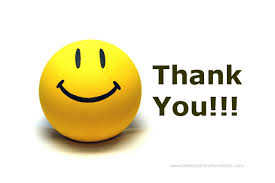